VII  методический  конкурс  компьютерных образовательных продуктов педагогов «Мозаика презентаций»
Урок музыки в 4 классе
МУЗЫКА    БЕЛОРУССИИ
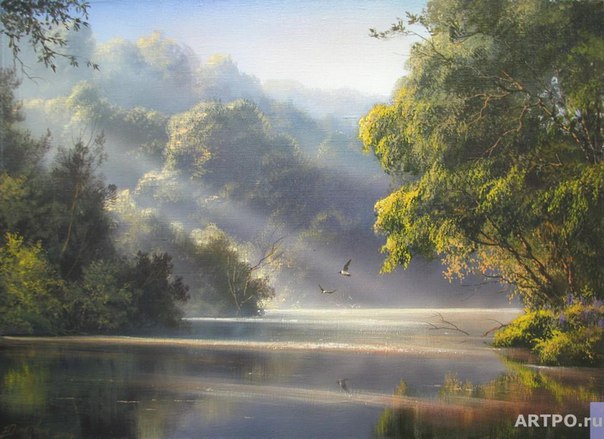 Воропаева Ольга Юрьевна,
учитель музыки
МАОУ СОШ № 44
 г.Реж, 2022 г
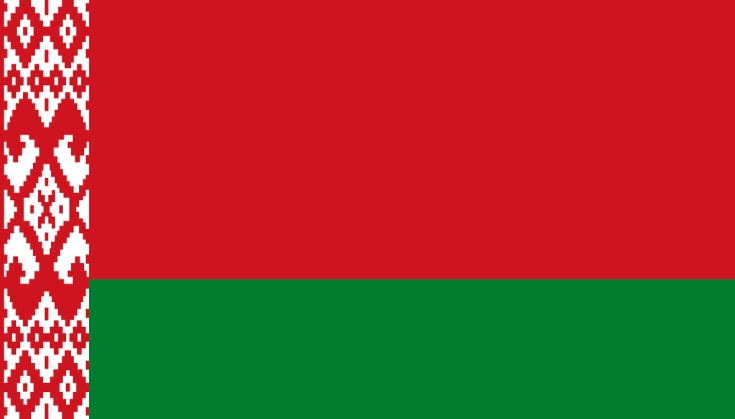 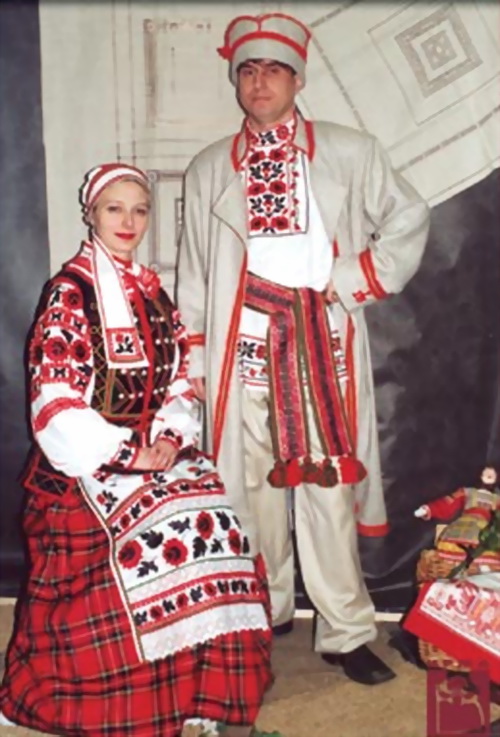 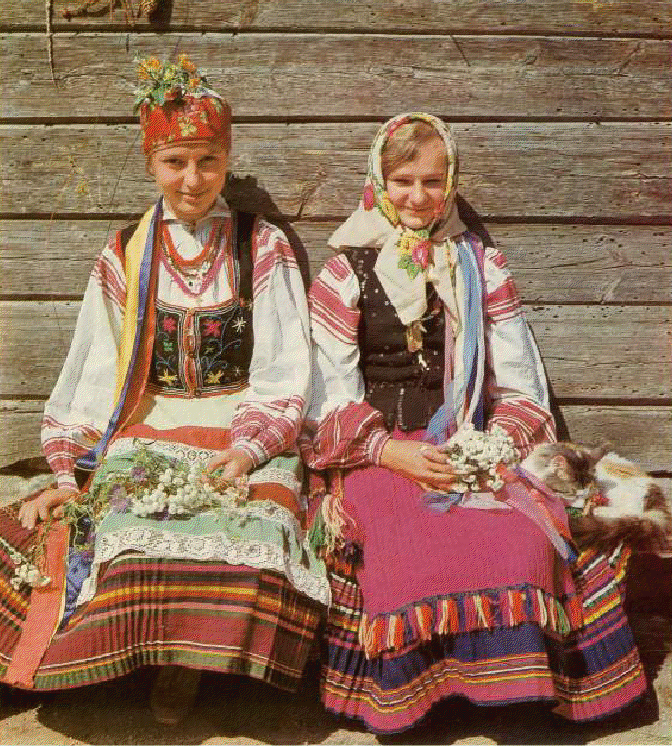 Белорусский народный костюм
Цимбалы – белорусский    народный инструмент
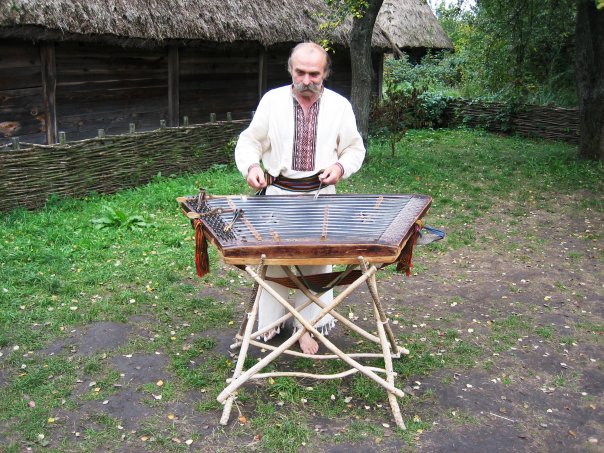 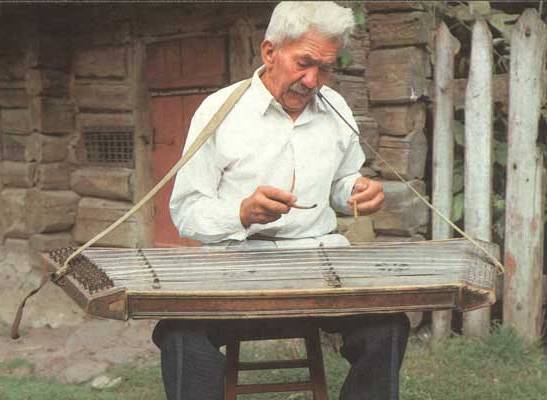 Цимбалы
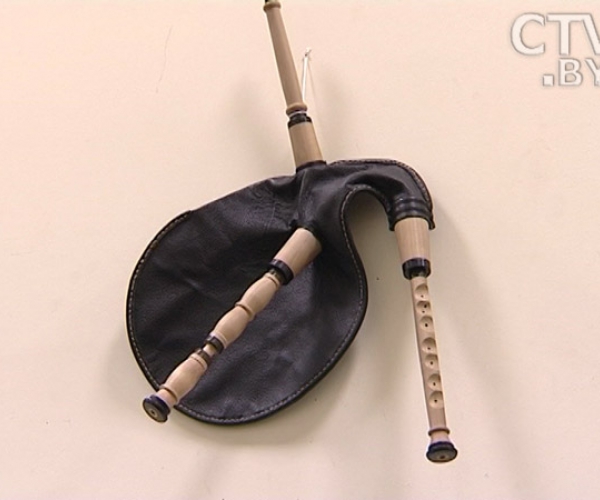 Белорусская дуда
ВОЛЫНКА
БЕЛОВЕЖСКАЯ     ПУЩА
В заповедных лесах этого парка произрастает 900 видов растений и обитает 250 видов животных и птиц, в том числе редкие виды.
Леса Беловежской пущи явились последним местом обитания этих животных.
Хаты́нь 
( от белорусского хата  дом) — деревня в Белоруссии, уничтоженная 22 марта 1943 года карательным отрядом в качестве мести за оказание жителями деревни помощи партизанам.
ПЕСНЯ   «БЕЛОРУССИЯ». слова  Н. Добронравов музыка А. Пахмутова
1. Белый аист летит,
Над белёсым полесьем летит. 
Белорусский мотив 
В песне вереска, в песне ракит. 
Все земля приняла 
И заботу, и ласку, и пламя, 
Полыхал над землёй 
Небосвод, как багровое знамя. 
ПРИПЕВ:
Молодость моя, Белоруссия, 
Песня партизан, сосны да туман. 
Песня партизан, алая заря, 
Молодость моя, Белоруссия.
2. Наша память идёт 
По лесной партизанской тропе, 
Не смогли зарасти 
Эти тропы в народной судьбе. 
Боль тех давних годин 
В каждом сердце живёт и поныне, 
В каждой нашей семье 
Плачут малые дети Хатыни. 
ПРИПЕВ:
Молодость моя, Белоруссия, 
Песня партизан, сосны да туман. 
Песня партизан, алая заря, 
Молодость моя, Белоруссия.
3. Белый аист летит, 
Над полесьем, над тихим жнивьём, 
Где-то в топи болот 
Погребён остывающий гром. 
Белый аист летит, 
Всё летит над родными полями, 
Землю нашей любви 
Осеняя большими крылами. 
ПРИПЕВ:
Молодость моя, Белоруссия, 
Песня партизан, сосны да туман. 
Песня партизан, алая заря, 
Молодость моя, Белоруссия.
СПАСИБО    ЗА    УРОК!